Upptaktsträff 2022 F/P -11/12
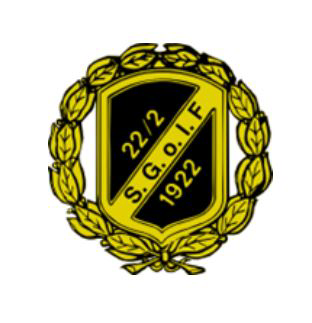 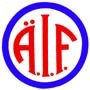 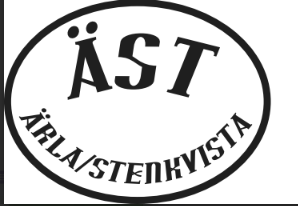 Samarbete (ÄST)
Samarbetet innebär att vi representerar både Ärla & Stenkvista när vi tränar och spelar matcher. 
Vi kommer att hjälpa till med bla kiosk på herrmatcher, valborgsfirande, isspolning, föreningsförsäljningar och andra eventuella evenemang föreningarna anordnar.
Truppen
Truppen består av 21st spelare
14 födda 2014
5 födda 2013
2 födda 2015

3st ledare
Pär Karlsson
Jimmy Eriksson
Joakim  Pengermaa
Träningar
Inomhus 1ggr/vecka, Ärla Gymnastik
Försöka lägga in lite extra träningar då & då
2ggr i veckan när vi börjar utomhus.
Få till några tränings matcher.
Matcher
anmält 1st lag till 7 mot 7 för de födda -14. 
anmält 1st lag till 7 mot 7 för de födda -13. 
Räknar med att ca 10-11st kallas till match.
Föräldrar sköter kiosken & matchvärd vid hemma matcher.
Registrering i Fogis
Eskilstunacupen, 13 el. 14 april , 2st lag,
Medlemsavgifter 2024
Stenkvista GoIF
Barn 400:-
Familj 800:-
Senior 150:- i medlemsavgift & 650 i träningsavgift 
Stödmedlem 150:- 
Medlemsavgiften ska vara betald sista april. 
Betalas in på PG 647582-6
Ange namn, personnr samt vilket lag. (F13/14)
Vid familjemedlemskap ange namn & personnr på alla. 


Ärla IF
Ärlas avgift delas in i två, en medlemsavg & en säsongs avg. 
Medlemsavgiften, 100kr för ungdomar tom 15år. Medlemskapet i Ärla IF registreras på Ärla IF betalas via faktura, alternativt via hemsidan. 
Säsongsavgiften betalas in på Bankgiro nr 372-6767 var noga med att ange namn och lag. Säsongsavgiften är 300kr/år tom 15år.
Kommunikation
kommunikation sker genom hemsidan Laget.se och sms-gruppen.
Går även bra att kontakta oss ledare direkt.

Stämmer alla uppgifter 
på hemsidan?
I sms-gruppen?

Använd appen Laget.se. Enklaste sättet att kryssa i om barnen kommer eller inte. 
Byter ni telefonnummer eller Mail så meddela gärna det så ni inte missar nån information.
Förenings Åtaganden
Kioskförsäljning på seniormatcher både i Ärla och Stenkvista.
Försäljning Retaurangchansen 3st/barn 300kr/st, 100kr till laget 50kr till föreningen. Försäljningsstart 17 mars 4veckors försäljning.
Eskilstuna Weekend, Parkering, kiosk m.m. helg i Juli 
Valborg i Hällberga	
Valborg i Ärla. 
Isspolning i Ärla, V.50-V.8
Städdag på Gyllingsvallen ? april 
Städdag på Åsborgen ? april
Lagkassa
Det finns just nu ca 1’468kr i lagkassan
Eskilstunacupen betald
Aktiviteter 2024
Joker lotteri, ca5’000kr
Försäljning, strumpor ca6’500kr
Sommaravslutning Hamburgare, ca1’500kr
Föräldragrupp
Behov av föräldragrupp, tjejerna vill gärna spela matcher och åka på någon Cup då behöver vi samla in pengar,
Förslag på Cup
Falun sommar cup 13-15/6, anmälan 2300kr/lag, F11-12.
1150kr/person. 20st o 2st lag 27’600kr
Forward cupen, Fredag 8 – söndag 10 augusti. 1700kr/lag, 1300kr/person

 
Ex. på uppgifter
Ev. försäljning eller annan aktivitet för att få in pengar till laget.
Ev. andra lagaktiviteter.
Sponsring, ev. träningskläder
Uppdatering kläder
Matchkläder, finns
Träningskläder.?
Träningsoverall, 
Köper man på Teamsportia, ÄSt profil.
Porträtt & lagbild
Med nya matchkläder så kan det väl vara snyggt att uppdatera med ny lagbild och profilbilder på hemsidan. 

Är det någon som inte vill att barnen syns med bild så meddela tränarstaben.